1 Tōka usagi zensei [The Pride of Tokyo's Rabbits], 1873. Reprinted in Fūzoku gahō [Manners and Customs in ...
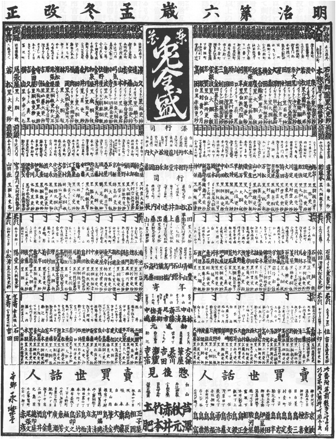 Past Present, Volume 213, Issue 1, November 2011, Pages 237–266, https://doi.org/10.1093/pastj/gtr027
The content of this slide may be subject to copyright: please see the slide notes for details.
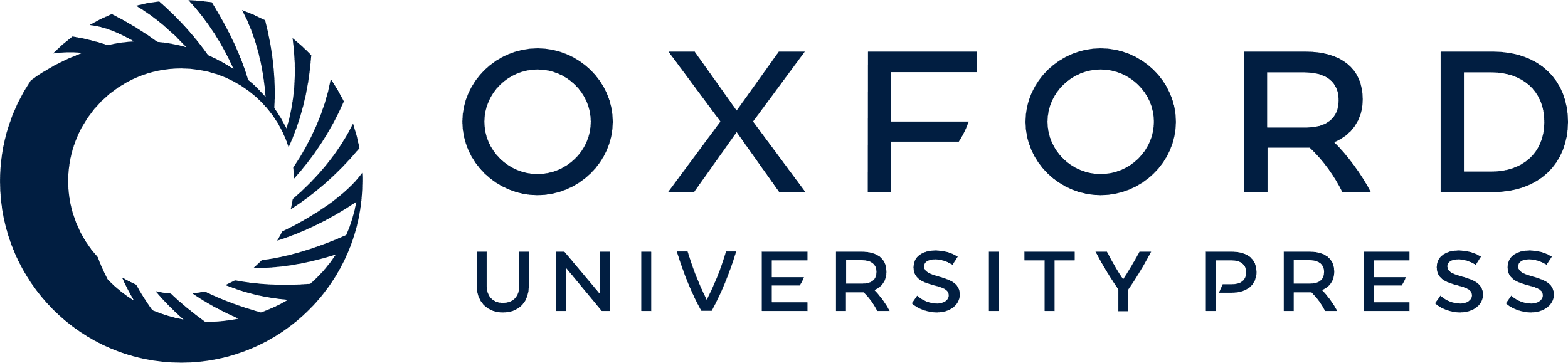 [Speaker Notes: 1 Tōka usagi zensei [The Pride of Tokyo's Rabbits], 1873. Reprinted in Fūzoku gahō [Manners and Customs in Pictures], no. 326 (Oct. 1905).


Unless provided in the caption above, the following copyright applies to the content of this slide: © The Past and Present Society, Oxford, 2011]
2 Utagawa Yoshitsuya II, Ryūkō usagi deai zuga [Popular Rabbits Illustrated], 1873. Reproduced with permission ...
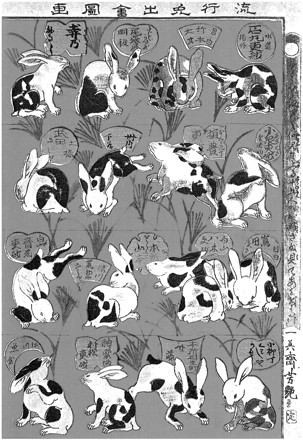 Past Present, Volume 213, Issue 1, November 2011, Pages 237–266, https://doi.org/10.1093/pastj/gtr027
The content of this slide may be subject to copyright: please see the slide notes for details.
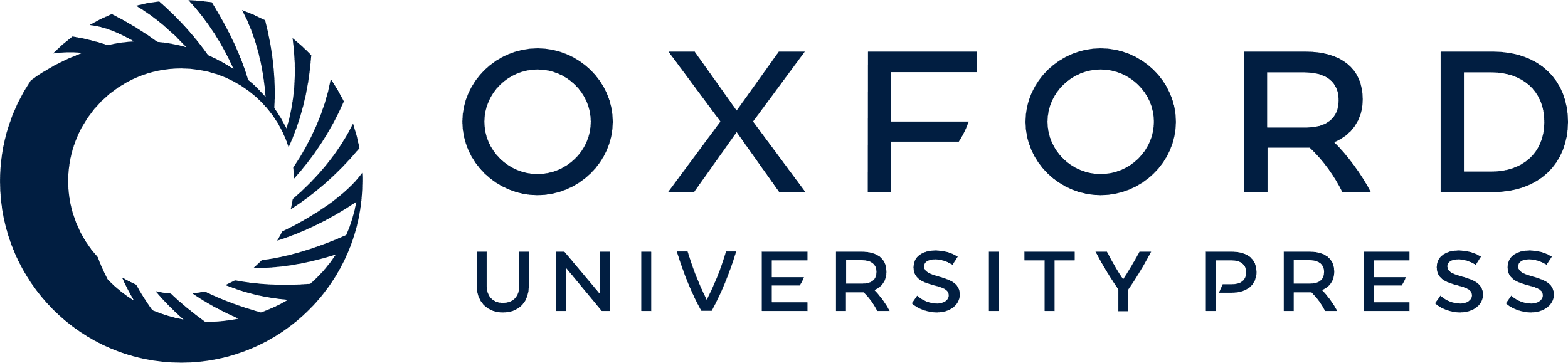 [Speaker Notes: 2 Utagawa Yoshitsuya II, Ryūkō usagi deai zuga [Popular Rabbits Illustrated], 1873. Reproduced with permission from the Meiji Shinbun Zasshi Bunko, Faculty of Law, Tokyo University.


Unless provided in the caption above, the following copyright applies to the content of this slide: © The Past and Present Society, Oxford, 2011]
3 Yōsai Kuniteru, Ōtsu-e bushi [Ōtsu-e Song], 1873. Reproduced with permission from the Meiji Shinbun Zasshi ...
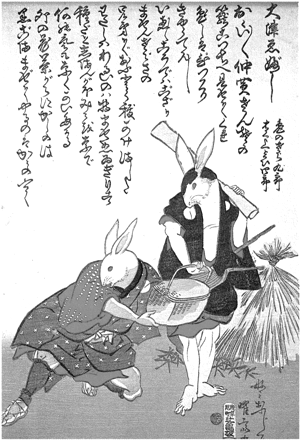 Past Present, Volume 213, Issue 1, November 2011, Pages 237–266, https://doi.org/10.1093/pastj/gtr027
The content of this slide may be subject to copyright: please see the slide notes for details.
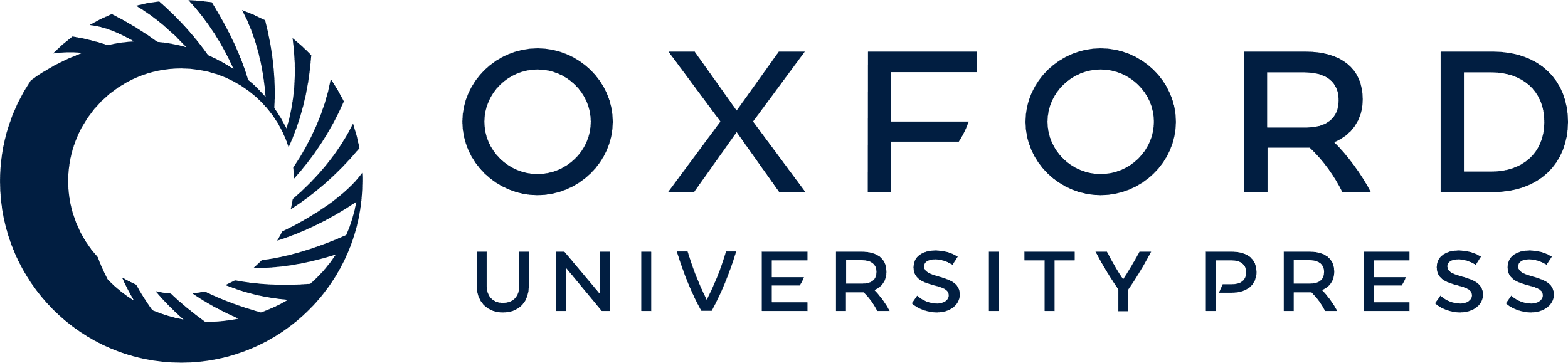 [Speaker Notes: 3 Yōsai Kuniteru, Ōtsu-e bushi [Ōtsu-e Song], 1873. Reproduced with permission from the Meiji Shinbun Zasshi Bunko, Faculty of Law, Tokyo University.


Unless provided in the caption above, the following copyright applies to the content of this slide: © The Past and Present Society, Oxford, 2011]